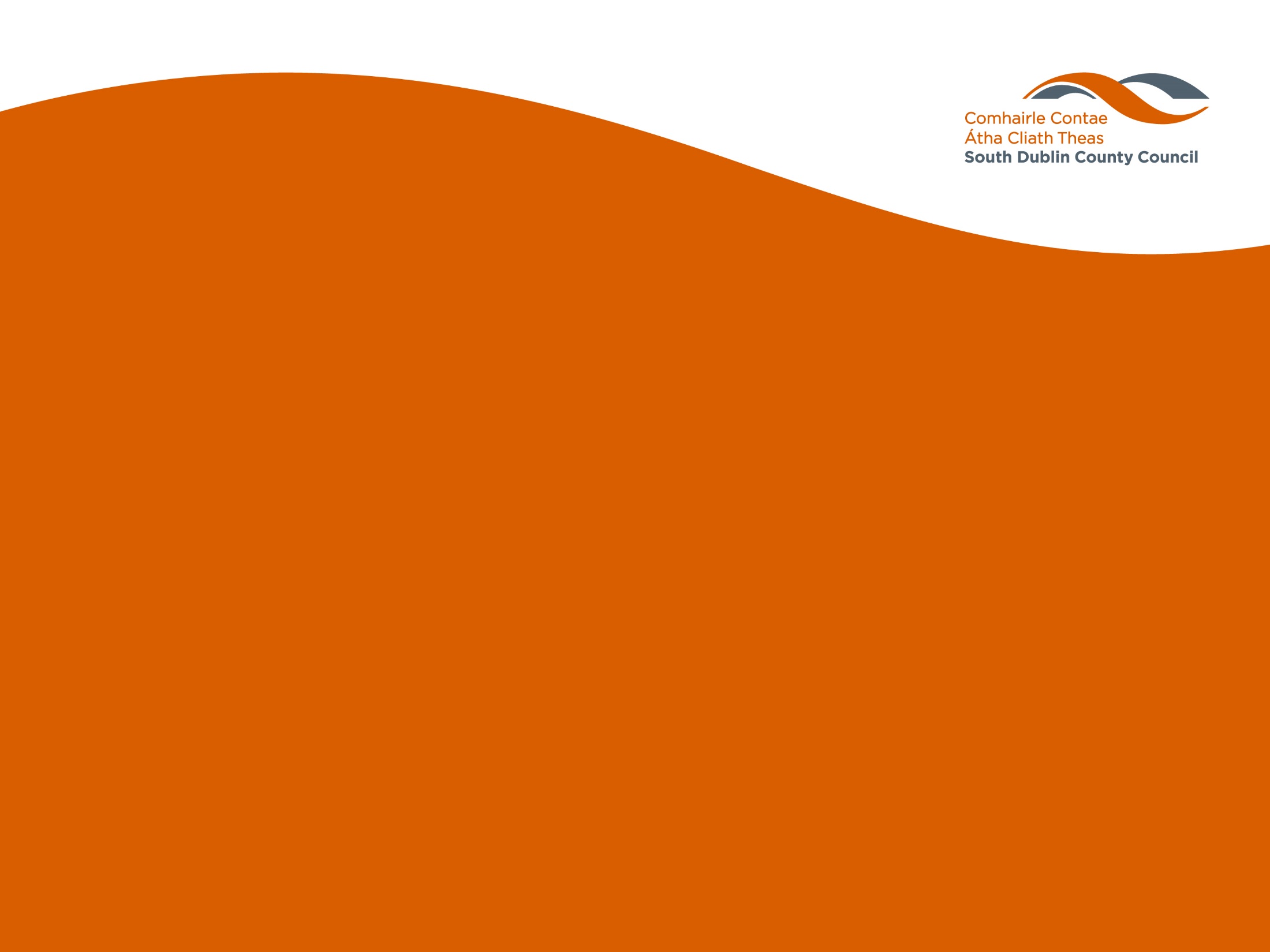 Housing Delivery Update ReportClondalkin Area Committee Meeting21st September 2022
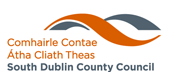 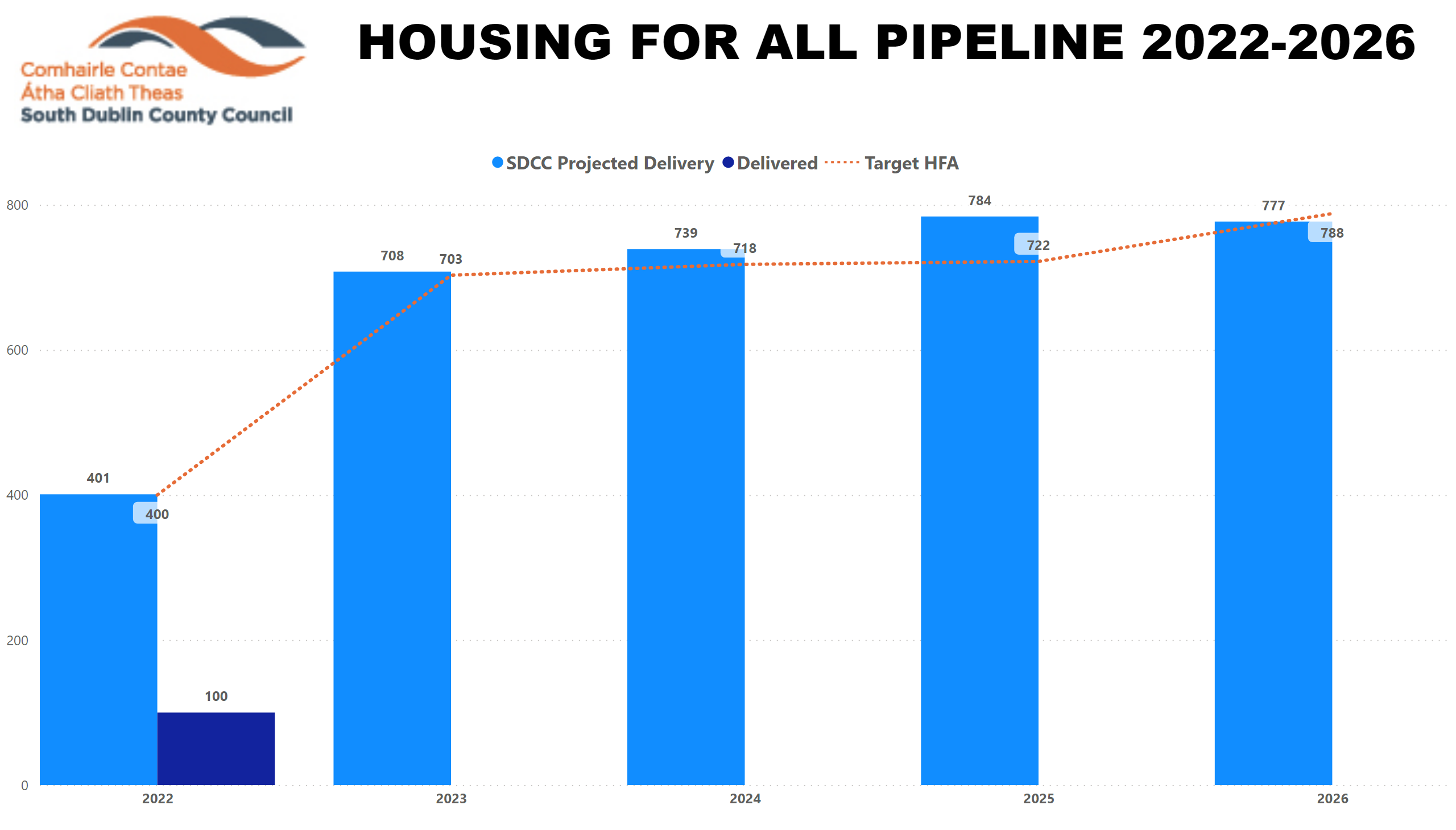 2022-2026
[Speaker Notes: image
No alt text provided

textbox
No alt text provided

lineClusteredColumnComboChart
No alt text provided]
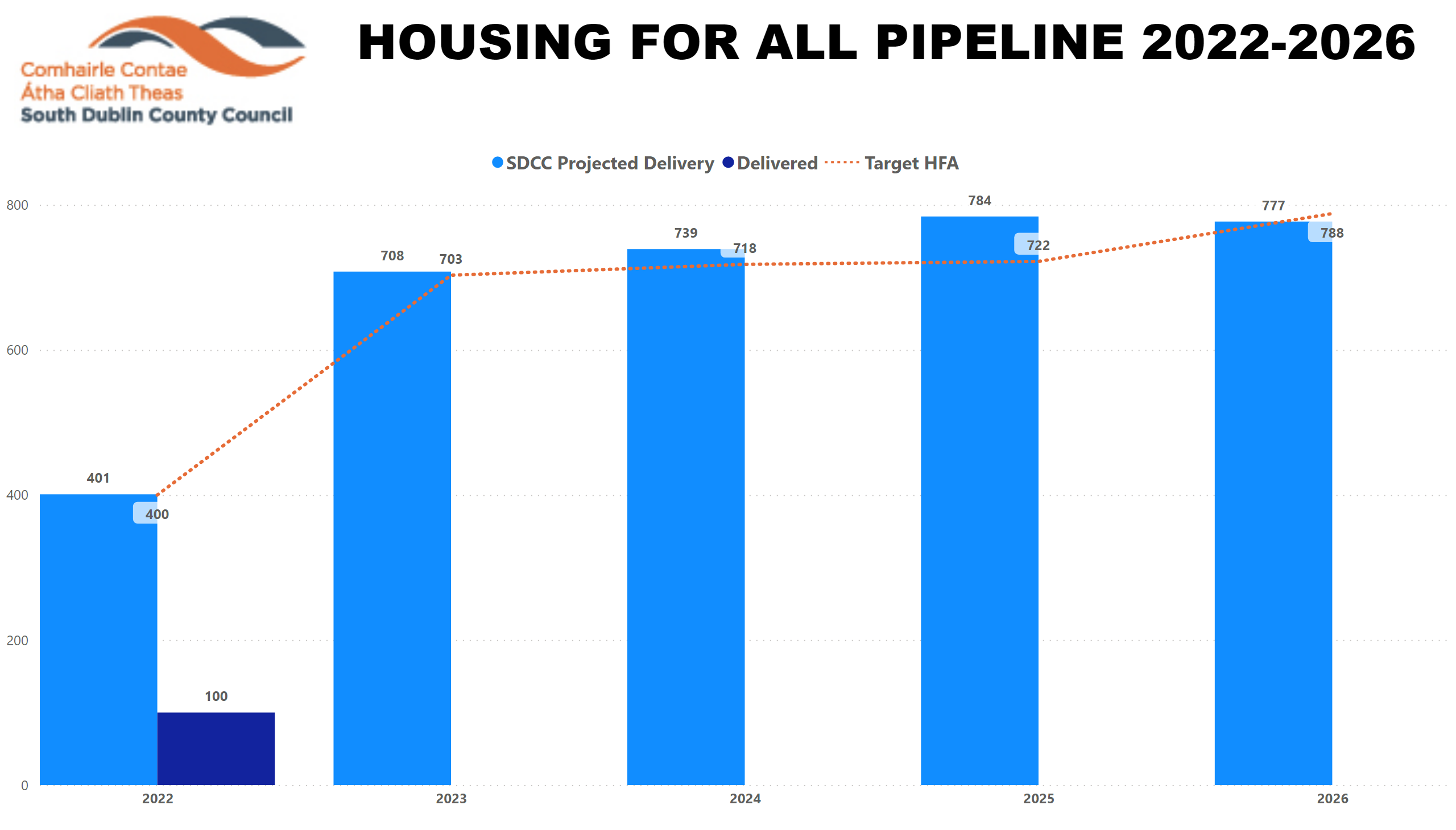 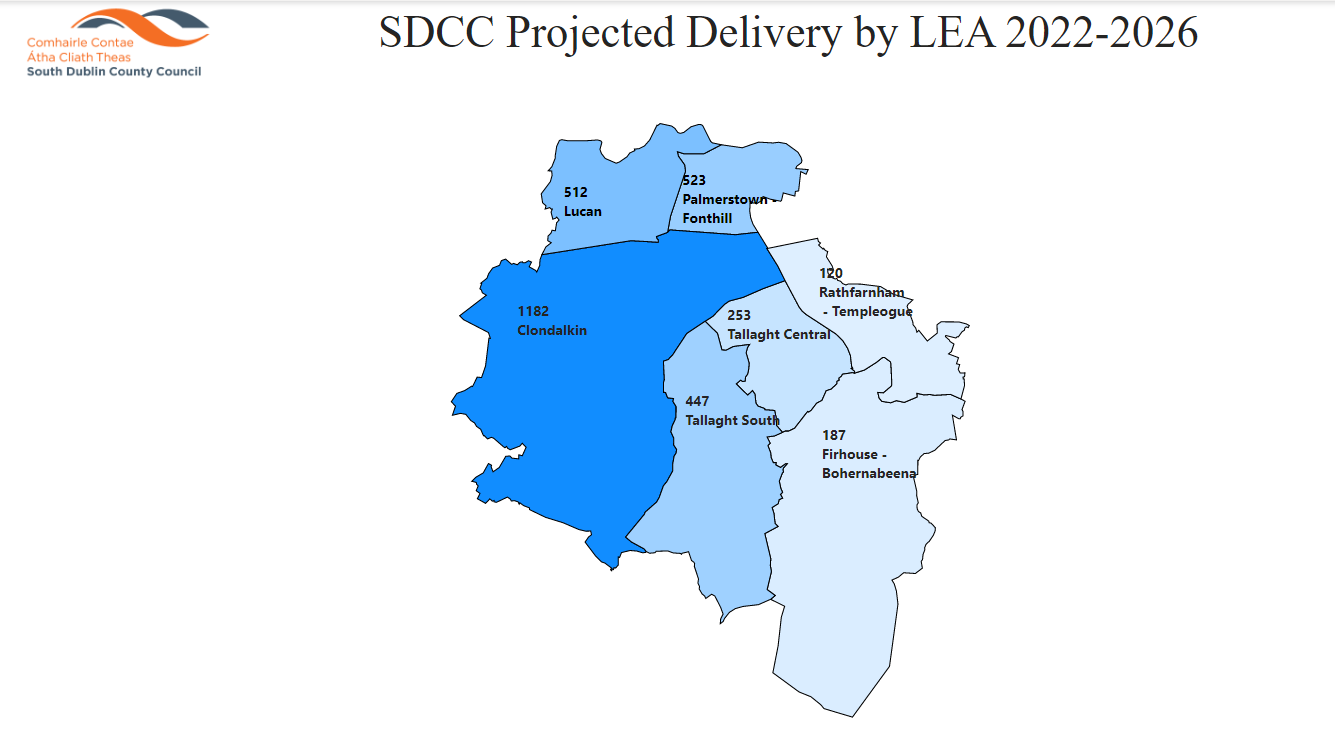 2022-2026
[Speaker Notes: image
No alt text provided

textbox
No alt text provided

lineClusteredColumnComboChart
No alt text provided]
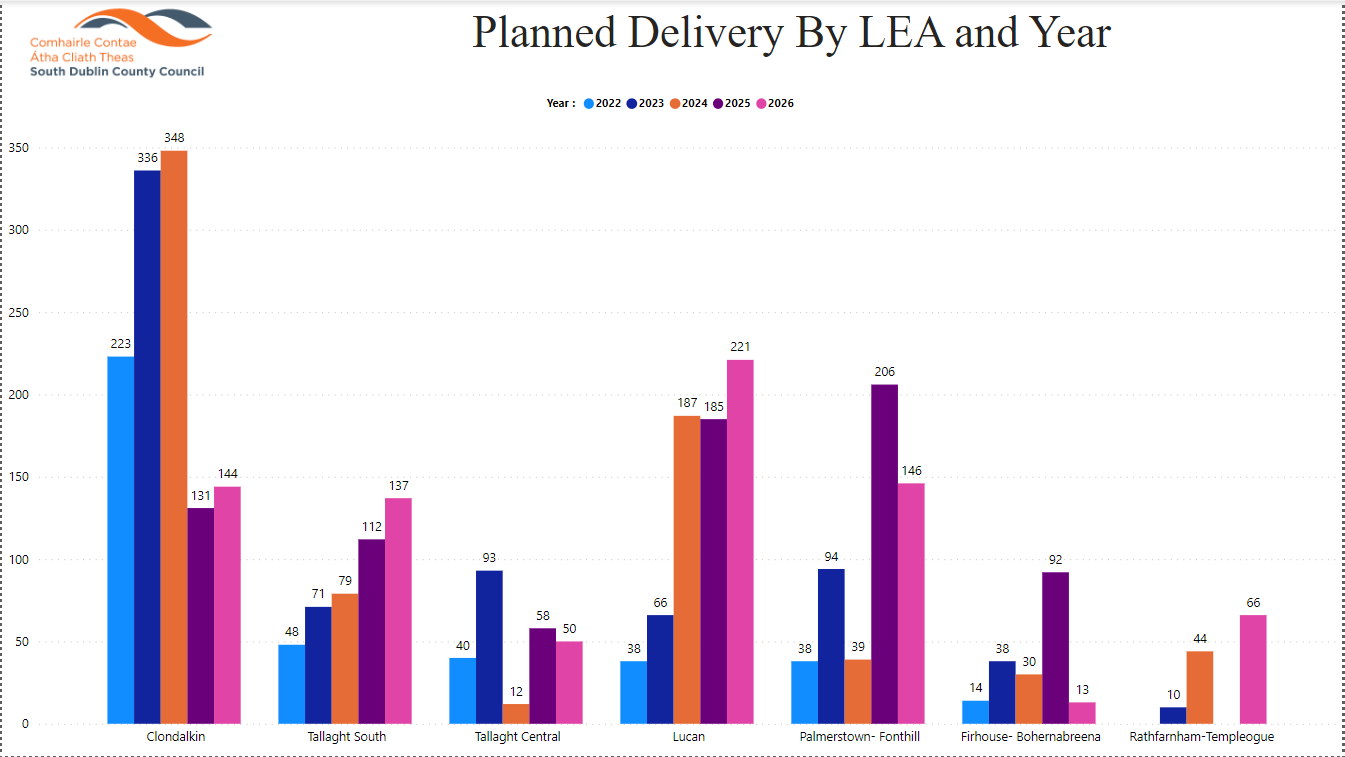 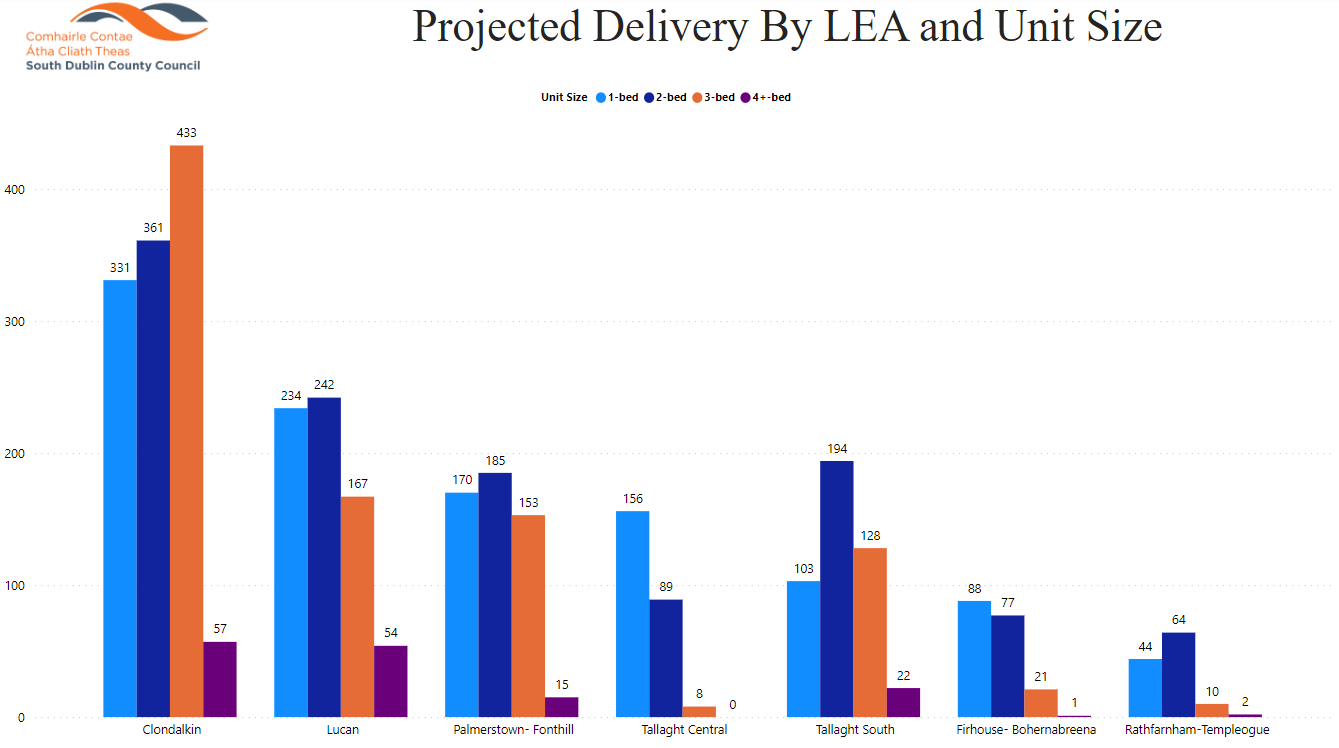 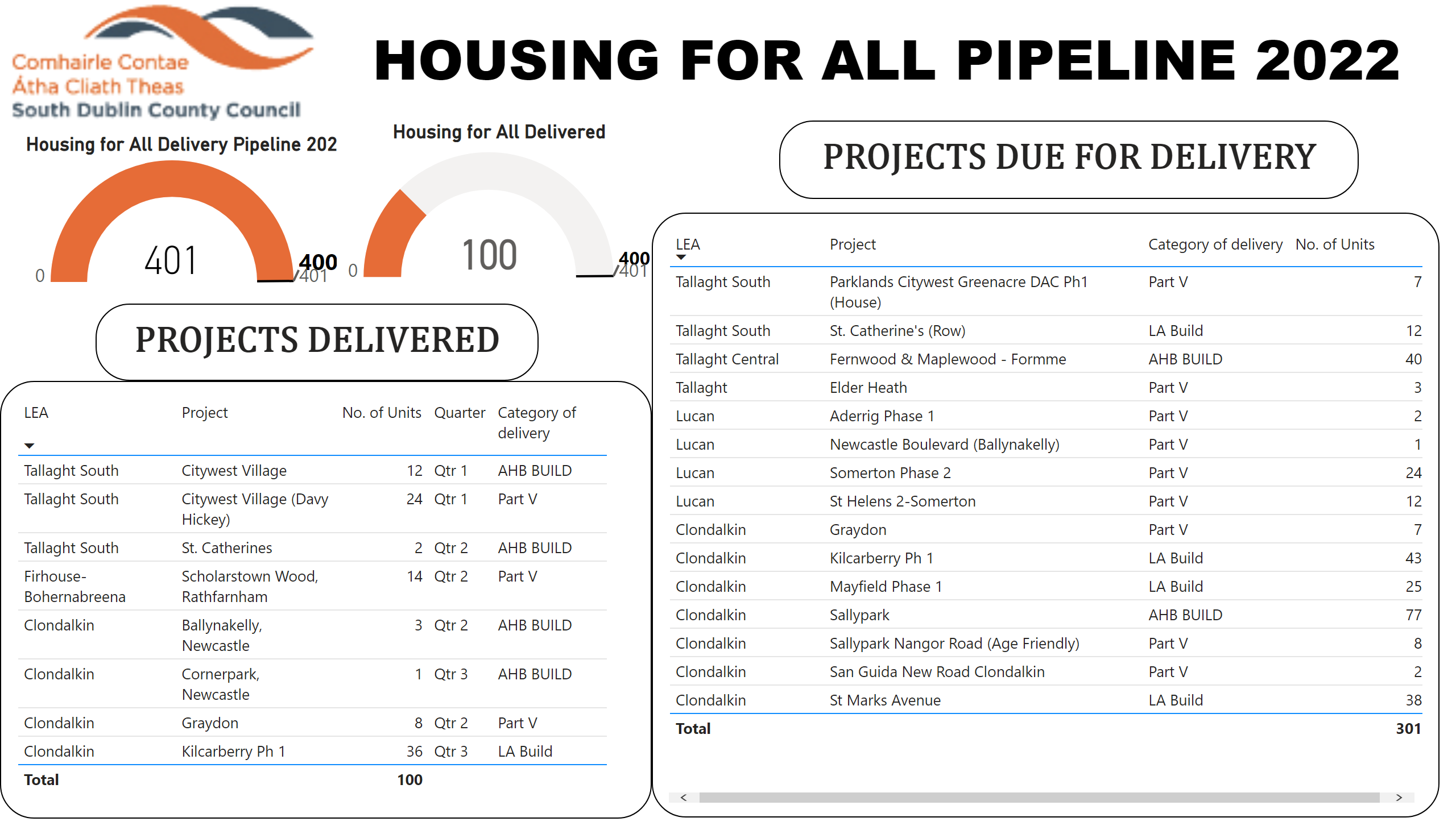 2022
[Speaker Notes: Housing for All Delivery Pipeline 2022 
No alt text provided

textbox
No alt text provided

textbox
No alt text provided

tableEx
No alt text provided

Housing for All Delivered
No alt text provided

actionButton
No alt text provided

textbox
No alt text provided

tableEx
No alt text provided]
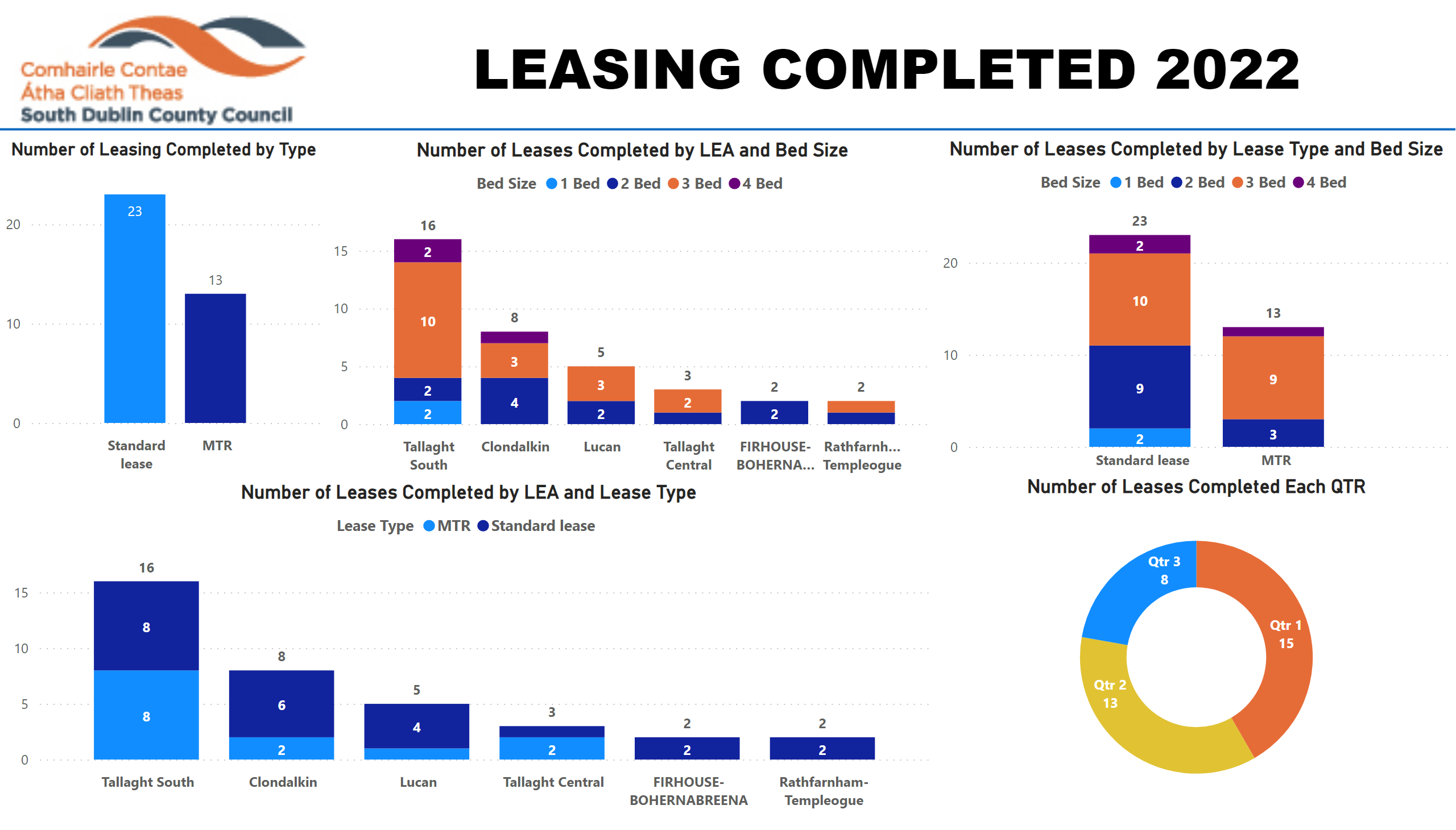 LEASING 2022
[Speaker Notes: image
No alt text provided

textbox
No alt text provided

shape
No alt text provided

Number of Leases Completed Each QTR
No alt text provided

Number of Leasing Completed by Type
No alt text provided

Number of Leases Completed by Lease Type  and Bed Size
No alt text provided

Number of Leases Completed by LEA and Lease Type
No alt text provided

Number of Leases Completed by LEA and Bed Size
No alt text provided]
To be considered Q3 2022 as County Development Plan published.
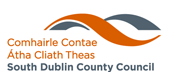 Tender currently being assessed for appointment of ER team, tender for contractor advertised due to close late Sept 2022
Belgard Square North - Cost Rental Apartments